The Identity Approach
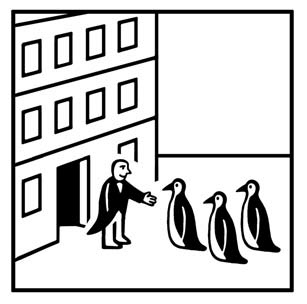 The assumptions of identity approach
The brand should express one unified and coherent identity, internally as well as externally, by using the visual and behavioral identity of the corporations to build the brand.
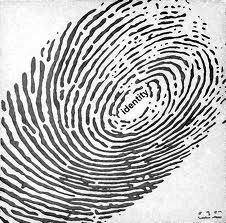 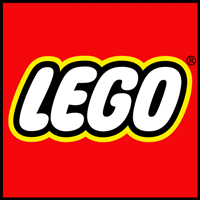 The name 'LEGO' is an abbreviation of the two Danish words "leg godt", meaning "play well". It’s our name and it’s our ideal. 
The LEGO Group was founded in 1932 by Ole Kirk Kristiansen.
Timeline 1932 – 1939 (The LEGO Factory has 10 employees)
Timeline 1940 – 1949 (The company produces around 200 different plastic and wooden toys, including Automatic Binding Bricks, a forerunner of the LEGO bricks we know today. They are sold in Denmark exclusively. The first packaging with four colours is introduced. )
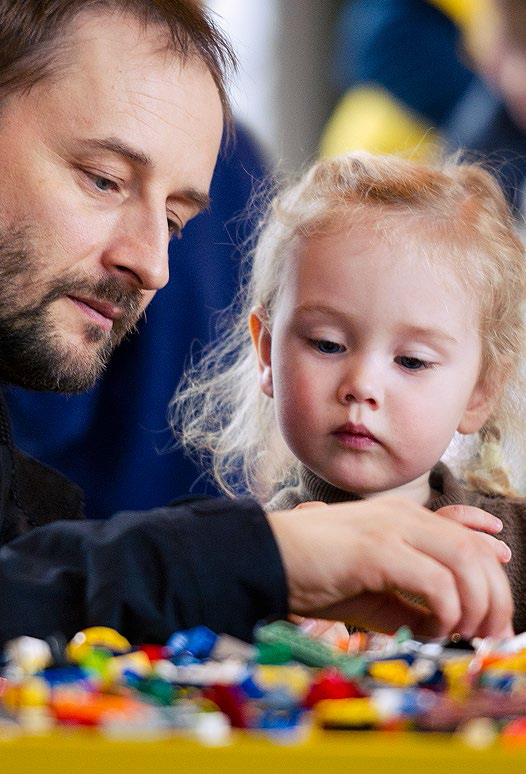 LEGO DNA
hands-on and minds-on,
 challenging play,
 play that connects,
 facilitates creativity,
 it is modular,
it is open-ended, and
characteristic and recognizable design

 mission statement:
To nurture the child in each of us.
From Product Level to Corporate Branding

 
It was found that the image of Lego was indeed strong among many stakeholders as a producer of toys enhancing creativity and learning. The strategic vision of the company had to be aligned with this image. Management moved away from defining themselves as producers of Lego bricks to defining themselves as leaders in the business of creativity and learning.
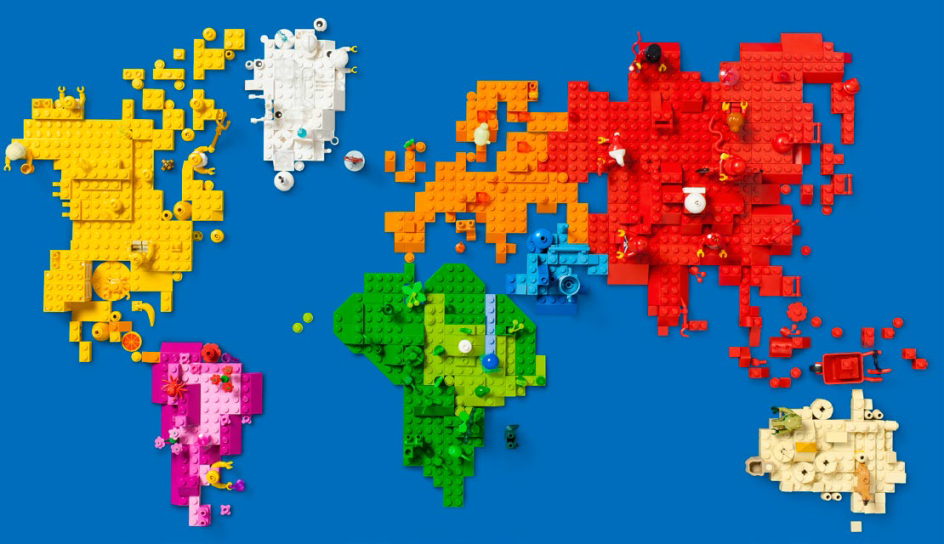 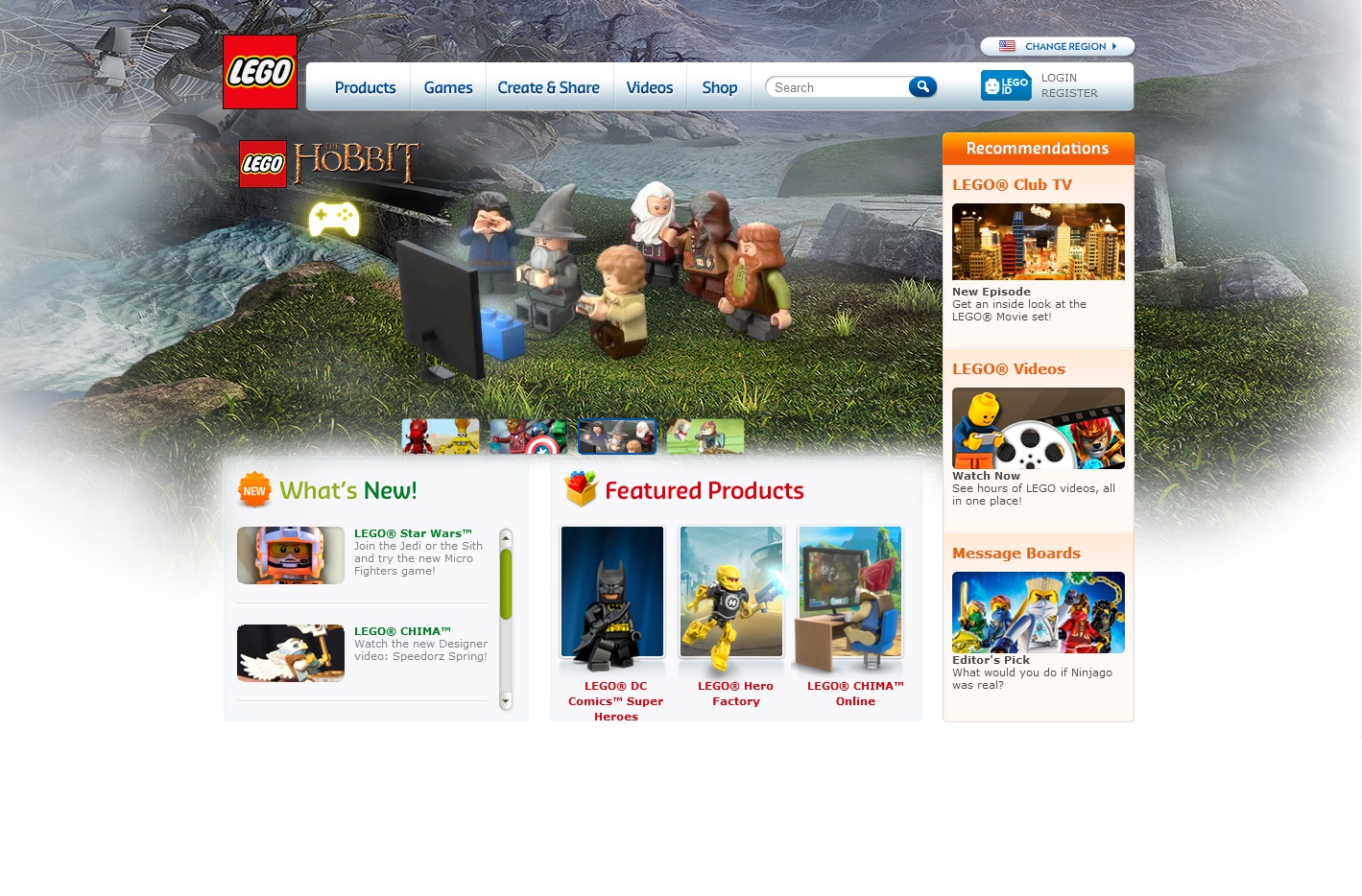 Internal elements
Supporting theme:
organizational identity
Supporting theme:
Corporate identity
Core theme:
Brand identity
Supporting theme:
Image
Supporting theme:
Reputation
External elements
The corporate brand toolkit

• Strategic vision: central idea behind what the company does. The strategic vision expresses future management aspirations.
• Organizational culture: internal values and beliefs. Basic assumptions that embody the heritage of the company, manifested in the ways employees feel
about the company across rank, reflected in behavior.
• Stakeholders’ images: how external stakeholders perceive the company, in other words, it is the outside world’s overall impression of the company.
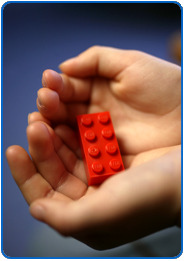 AC2ID Framework 
Actual: the actual identity, organizational behavior and everyday reality of
the corporation.
• Communicated: the brand identity expressed through all sources of
communication.
• Conceived: refers to the image/reputation of the corporation – how do stakeholders
conceive brand identity?
Ideal: represents the optimum positioning of the organization in the market at
any given time.
• Desired: lives in the hearts and minds of the corporate leaders – equivalent of
the strategic vision.
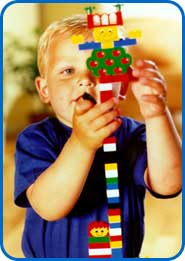 Methods and data of the identity approach
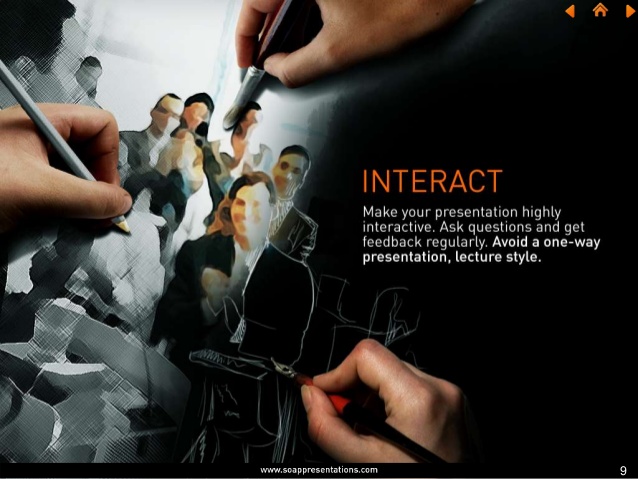 Managerial implications
1- Aligning vision and culture in practice
2- Detecting identity gaps
3- Aligning identity gaps
4- Challenges when building brand identity